Kva for musklar jobbar?
Utforsk kroppen
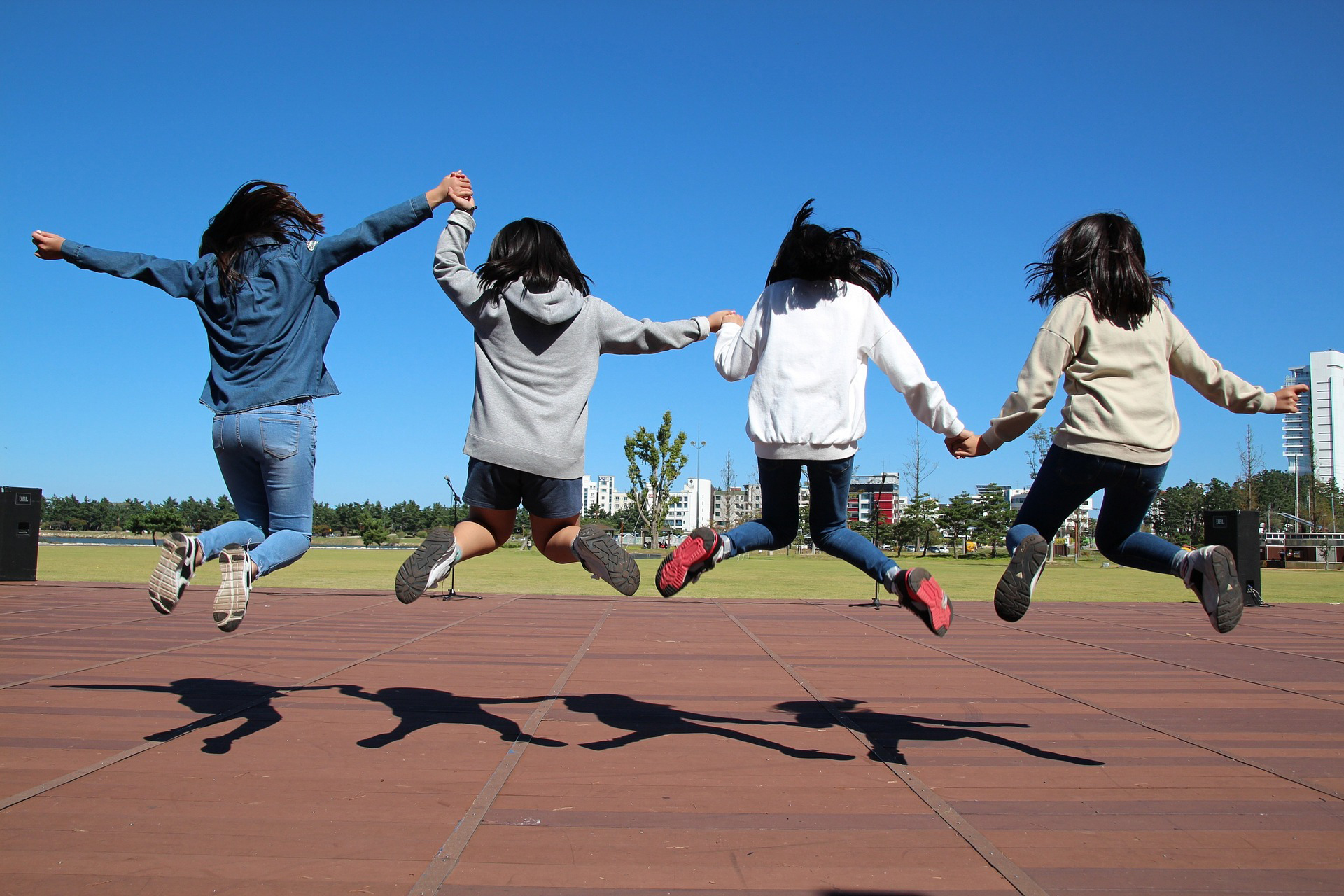 Grubleteikning: Musklar
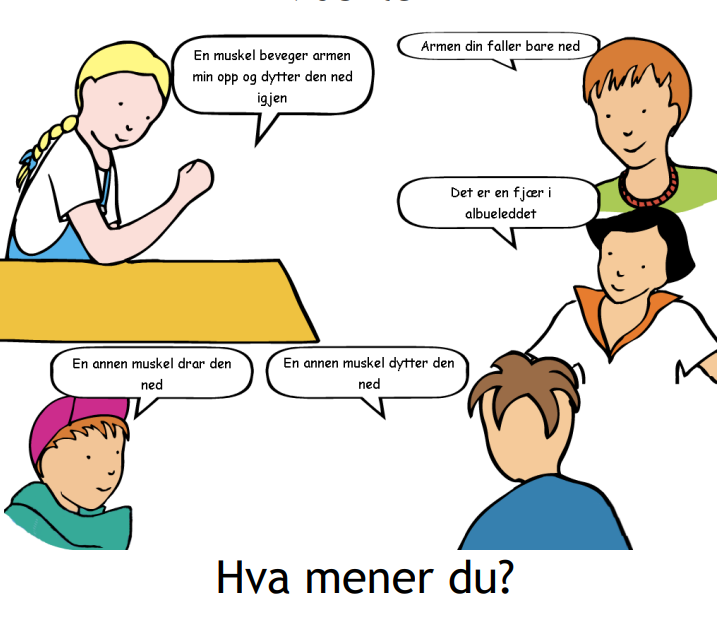 Armen din fell berre ned.
Ein muskel beveger armen min opp og dyttar han ned igjen.
Kven er de mest einige med? Kvifor?
Det er ei fjør i olbogeleddet.
Kven er de mest ueinige med? Kvifor?
Ein annan muskel dyttar han ned.
Ein annan muskel drar han ned.
Den magiske kroppen
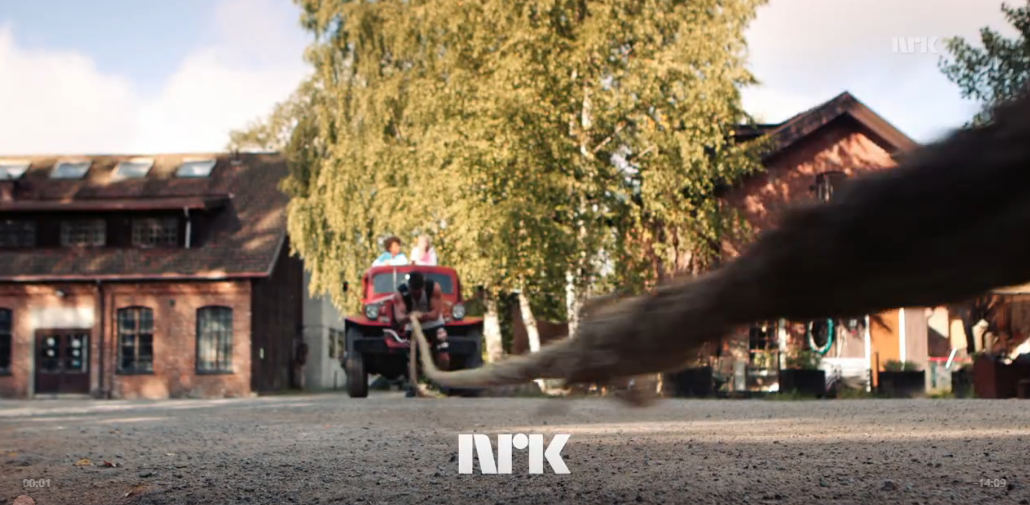 [Speaker Notes: https://tv.nrk.no/se?v=MSUE11000513Se til 09:55.]
Grubleteikning: Oppsummering
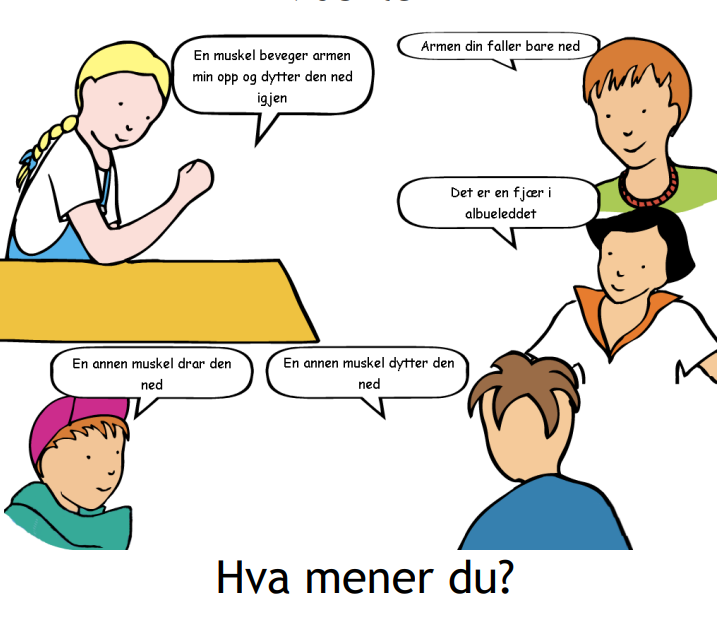 Armen din fell berre ned.
Ein muskel beveger armen min opp og dyttar han ned igjen.
Kven er de mest einige med? Kvifor?
Det er ei fjør i olbogeleddet.
Kven er de mest ueinige med? Kvifor?
Ein annan muskel dyttar han ned.
Ein annan muskel drar han ned.
Musklar kan berre trekke seg saman eller slappe av.
Korleis verkar musklane?
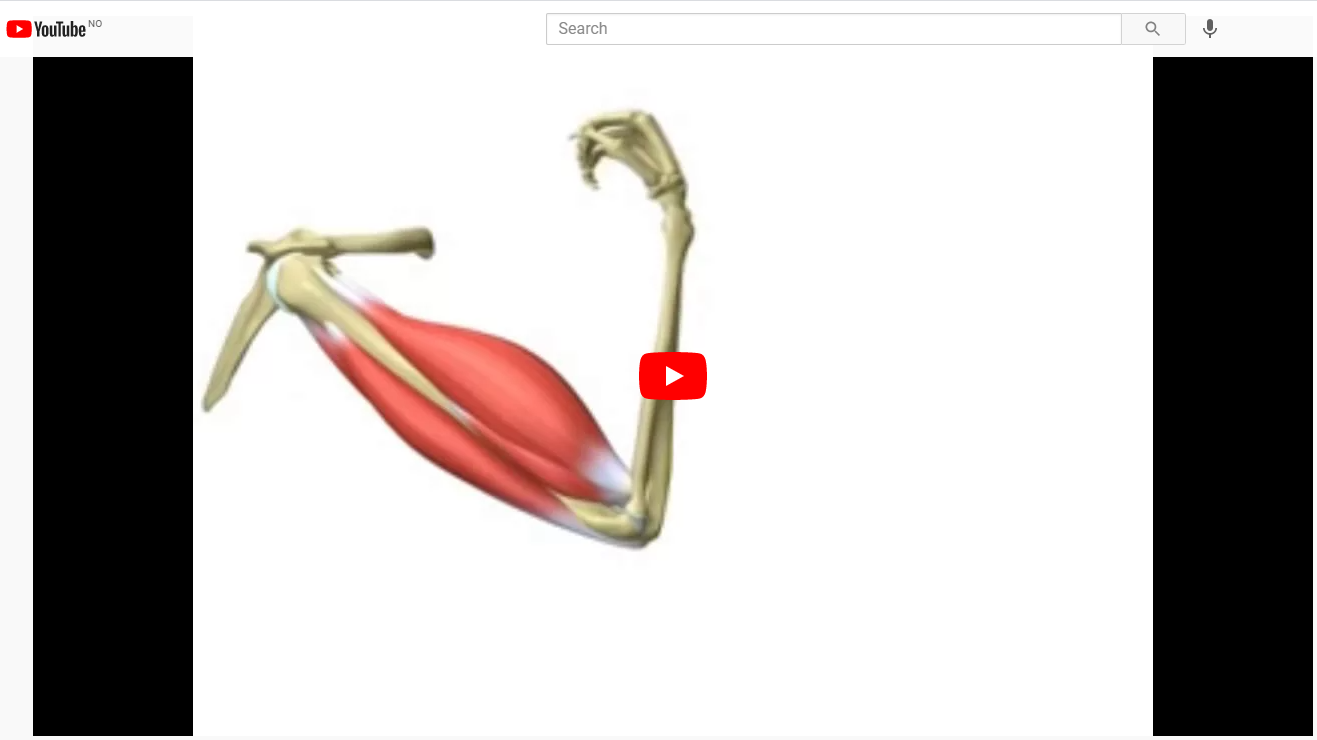 Når musklane trekker seg saman, er dei harde og stramme, mens når dei er avslappa, er dei mjukare.
Musklane er organiserte i par,slik at nokre musklar trekker armen i den eine retninga, og andre musklar trekker armen i den motsatte retninga.
Forts. Den magiske kroppen
[Speaker Notes: https://tv.nrk.no/se?v=MSUE11000513&t=594sSe fra 09:55 og ut.]
Tenk-par-del: Kvifor er det viktig å vere fysisk aktiv og bruke musklane?
Fordi vi blant anna: 
får betre kondisjon og orkar meir
konsentrerer oss betre
hugsar betre
blir i betre humør
søv betre
blir mindre sjuke
Jo meir aktiv du er, jo sterkare blir du.
Å vere fysisk aktiv er viktig for god helse.
Kvifor er det viktig å vere fysisk aktiv og ha sterke musklar?
Når du er aktiv, skjer det ting i kroppen med éin gong, du blir litt andpusten, får høgare puls og blir varmare. Om du aukar aktivitetsnivået over tid, blir du sterkare.
Fordi vi blant anna får: 
betre kondisjon, klarar meir i kvardagen
auka forbrenning
auka merksemd
betre hukommelse
mindre depresjon og angst
betre søvn
betre regulering av sukker og feitt i blodet så vi blir mindre sjuke
Ein sterk kropp er viktig for god helse.